PA Educationeducation – research – employability - integration
8 February 2017 | Baltic Sea Science Day | St. Petersburg
Flagships – development processes
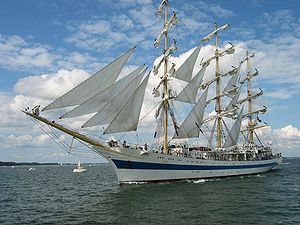 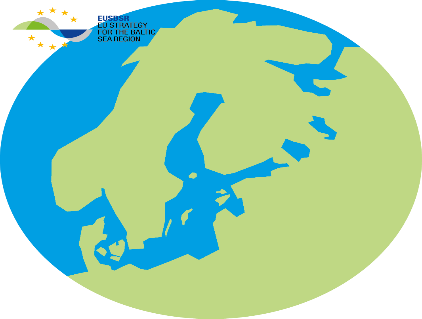 Flagships – development processes
Flagships – development processes
Gather stakeholders in a multilevel governance perspective – stakeholders with capacity for development, implementation and providing sustainable impact.

A mix of thematic platforms and projects.

Projects with different financing depending on the partnership and type of development.
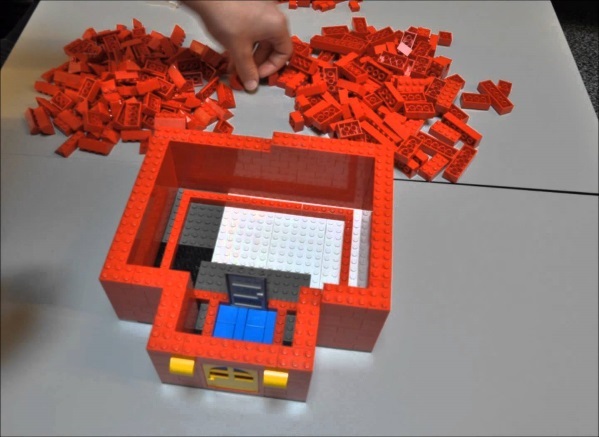 EUSBSR PA Education – in brief
4 policy areas
Education
Research
Employability
Integration of refugees
2 policy area coordinators
Solveg Schmidt (Hamburg)
Anders Bergström (Norden Association in Sweden)
5 actions
Reducing the rates of early school leaving and smoothening transition from school to work

Improving the quality of VET and Higher Education through work based learning and fostering entrepreneurial mind sets

International excellence in higher education and research

A labour market for all and using resources of longer lives

Recognising potential – easing the way for migrants
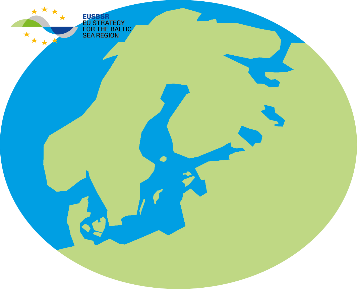 More information
Solveg Schmidt		solveg.schmidt@hibb.hamburg.de
Anders Bergström		anders.bergstrom@norden.se
Anastasiia Klonova		anastasiia.klonova@norden.se
Website			http://groupspaces.com/eusbsr-education/
Twitter			https://twitter.com/bsreducation